MEDICAL UNIVERSITY – PLEVEN
	FACULTY OF PUBLIC HEALTH
	CENTER FOR DISTANCE LEARNING
Лектор: доц. д-р В.  Данчева, дм
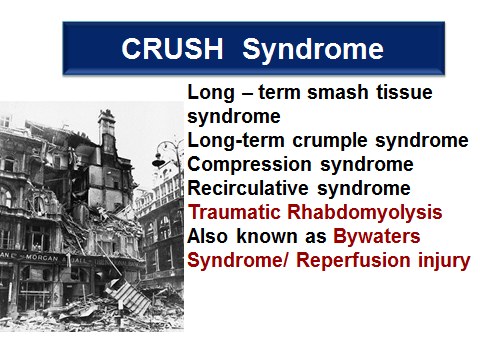 Rhabdomyolysis - destruction of striated muscle. Breakdown of muscle fibers, specifically of the sarcolemma of skeletal muscle, resulting in release of myoglobin.
A crush syndrome is the systemic manifestation of muscle cell damage, resulting from pressure or crushing.
Crush Syndrome
Crush syndrome is the clinical condition caused by compression of muscle with subsequent rhabdomyolysis which can then cause the complications of electrolyte disturbances, fluid sequestration,  and myoglobinuria.
Crush syndrome is a reperfusion injury as a 
result of traumatic rhabdomyolysis!
4
Causes (Muscle Breakdown)
Nontraumatic
RHABDOMYOLYSIS
Exertional
Nonexertional
Traumatic/Compression
Multiple Trauma
Crush Injury
Surgery
Coma
Immobilization
-Exertion
-Heat illness
-Seizures
-Metabolic myopathies
-Malignant hyperthermia
-Drugs
-Infection
-Electrolytes
[Speaker Notes: There are several causes of rhabdomyolysis attributable to muscle breakdown.  These can be broken down into traumatic and nontraumatic causes. Nontraumatic causes can be further broken down into exertional and nonexertional causes.]
Based on 3 criteria
Any injury that has:
Involvement of Muscle Mass
Prolonged Compression
usually 4-6 hours
3. Compromised 
local circulation
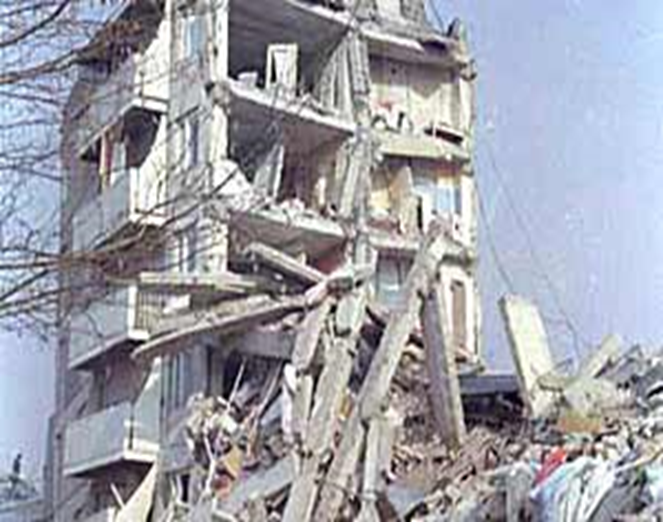 Epidemiology
Earthquakes
Bombings
Structural Collapse
Trench Collapse
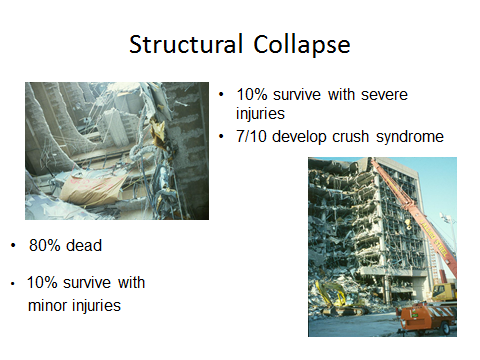 Severity of syndrome is relative to muscle mass involved (requires 4-6 h of compression)
Myoglobinemia
ARF
Local Pressure
Local Tamponade
Muscle necrosis
Capillary necrosis
Edema
SHOCK
Acidosis & Hyperkalemia
Extracellular Fluid Shifts
Muscle Ischemia
Muscle Infarction
Cardiac
Arrhythmia
Mechanisms of muscle cell injury:
♦ Immediate cell disruption
♦ Direct pressure on muscle cells
♦ Vascular Compromise (4 hours)
Microvascular pressure 
Edema and/or Compartment Syndrome
Bleeding
Crushed +/- ischemic muscle
♦ Deficiency in ATP
♦ Failure of Na/K ATPase
♦ Sarcolemma Leakage (Influx of Ca)
♦ Lysis of muscle cell membrane
♦ Leaks K, Ca, CK, myoglobin
Hypovolemia
Fluid Sequestration
Increased osmoles in EC space
Pathogenesis
♠ Compressive forces leads to cellular hypoperfusion and hypoxia 
♠ Decrease in ATPase  failure of ATPase pump and sarcolemma leakage
♠ Lysed cells release inflammatory mediators 
♠ Platelet aggregation
♠ Vasoconstriction
♠     vascular
 permeability
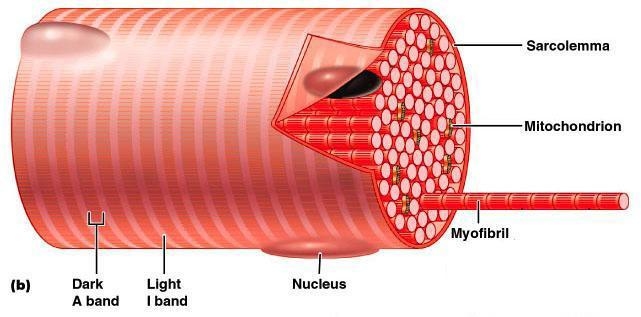 Not usually directly due to ischemia.
  Main cause is stretch of the muscle sarcolemma.      
Sarcolemma permeability increases.
Influx of sodium, water, and extracellular calcium into the sarcoplasm
Results in cellular swelling, increased intracellular calcium, disrupted cellular function and respiration, decreased ATP production, and subsequent myocytic death.
Muscle swelling can then cause early or even days delayed compartment syndrome.
13
Lysed cells release
Potassium
Phospate
Creatine kinase
Myoglobin

Electrolyte disturbances
   Hyperkalaemia 
Hypocalcaemia 
Hyperphosphatemia
Hyperuricaemia
Metabolic acidosis
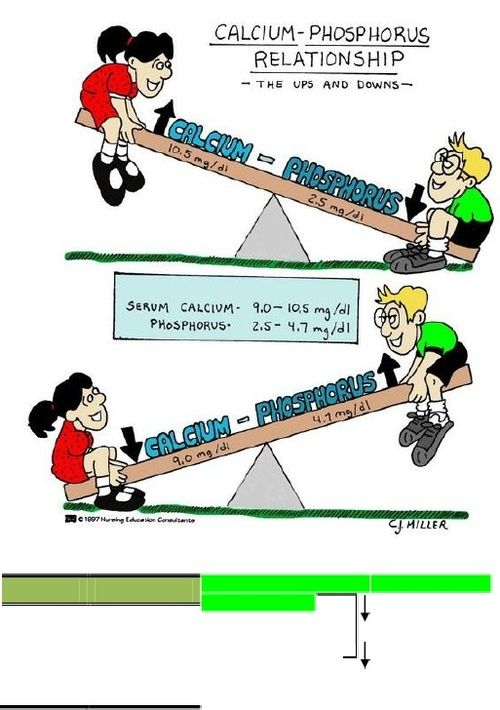 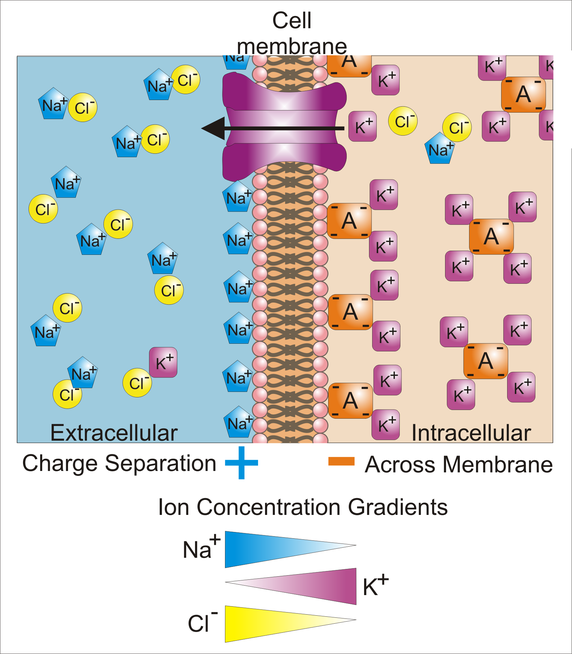 Revascularization 

Fluids trapped in damaged tissue
Oedema of affected limb
Haemoconcentration and shock
Myoglobin, potassium, phosphate enter venous circulation
Products of Muscle Breakdown
Amino acids and other organic acids
Acidosis
Aciduria
Dysrhythmias

Creatine phosphokinase
laboratory marker for crush injury
Free radicals, superoxides, peroxides
further tissue damage
Products of Muscle Breakdown
Histamines: 
Vasodilation
Bronchoconstriction

 Lactic acid
acidosis
Dysrhythmias

 Leukotrienes 
lung injury 
hepatic injury.
Lysozymes
cell-digesting enzymes that cause further cellular injury

 Myoglobin
precipitates in kidney tubules, especially in the setting of acidosis with low urine pH; leads to renal failure

 Nitric oxide
causes vasodilation which worsens hemodynamic shock
Products of Muscle Breakdown
Phosphate
hyperphosphatemia causes precipitation of serum calcium
Hypocalcemic dysrhythmias

 Potassium
Dysrhythmias
Worsened when associated with acidosis and hypocalcemia.
Prostaglandins
Vasodilatation
lung injury

Purines (uric acid)
Nephrotoxic

Thromboplastin
disseminated intravascular coagulation (DIC)
Metabolic Disorders from Crush Syndrome
Hypovolemia (fluid sequestration in damaged muscle)
Hyperkalemia
Hypocalcemia (due to calcium deposition in muscle)
Hyperphosphatemia
Metabolic acidosis
Myoglobinemia / myoglobinuria
19
Systemic Sequelae of Crush Injury
Result from death of muscle cells and leak of intracellular metabolites into the systemic circulation ("reperfusion injury“).
Superoxide anions (free radicals) then cause further membrane injury.
May not manifest until just after entrapped part of body is extricated
20
Cell Death
Platelet Aggregation
Vasoconstriction
Hemorrhage
Increased Vascular Permeability
Edema
Hypoxia
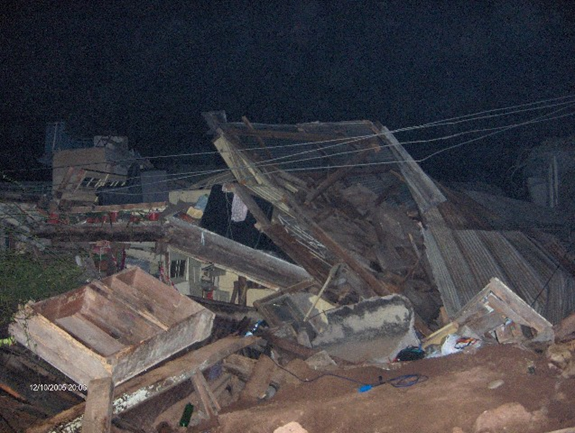 Mechanisms of Acute Renal Failure (ARF) in Crush syndrome
♦ Renal vasoconstriction with diminished renal perfusion
♦ Cast formation leads to tubular obstruction  

 
♦ Direct Myoglobin nephrotoxicity▪ Haem - produced free radicals
             
                Tubular epithelial cell cast
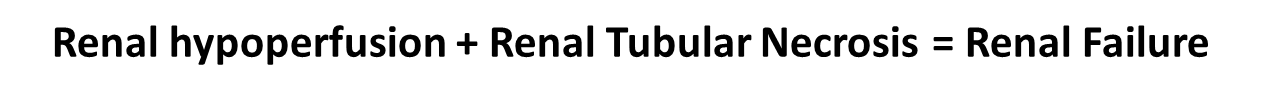 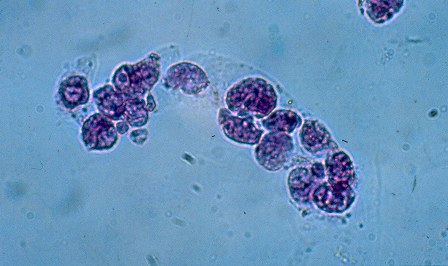 Renal Toxicity of Myoglobin
Crush syndrome studies showed acid urine is required for myoglobin to cause renal injury.
At pH < 5.6, myoglobin dissociates into its 2 components :
Globin (shown nontoxic if infused)
Ferrihemate (probably the toxic component)
Myoglobin can precipitate (particularly with hypovolemia and acidosis) and directly obstruct renal tubular flow.
Myoglobin is also directly toxic to the renal tubular cells.
23
Clinical Signs and Symptoms
Range from asymptomatic to acute renal failure and DIC
Triad : muscle pain, weakness, dark urine !!!
Musculoskeletal signs: pain (incl. joint pain), weakness, swelling
General manifestations:
 Malaise
 Fever
 Tachycardia
 Nausea
 Vomiting
 Seizures
There are three periods of long-term smash tissue syndrome
Early – shock manifestation (till day 3rd after trauma);
Intermediate  - acute renal failure;
Late (convalescence) – 2nd week – 1-2 months after crushing injury.
After shock an intermediate or light period can be observed. The patient’s condition is getting better. There is no pain, normalization of a pulse and blood pressure. Body temperature is 37,6 - 38,5°C. An oliguria appears. It can be also in a hard form, leading to death.
This period is followed by next stage of crush syndrome (till 4 – 5 days after trauma) when signs and symptoms of ARF (insufficiency) become exhibited: hyperazotemia, hyperkalemia, metabolic acidosis. Diuresis diminished distinctly till critical level (30-20 ml/h). Also there are anemia, hyponatremia (Na), hypocalcaemia. Albumin content decreased. ARF can be observed also at those cases, when there is no shock.
Generalized and long-term process of microcirculation damage causes fat globules and micro thrombus formation in the micro vessel gap. After resuming the hemodynamics,  a large quantity of these globules were spread by  blood flow  in different organs and tissues causing an obstruction of microcirculatory system and disorganization of different organs and tissues (brain, lungs, liver, kidneys, etc.) So, long-term smash tissue syndrome is many-sided, intricate for diagnosis.
Pathological changes due to direct cell destruction appear immediately, but during ischemic injuries of muscle, they appear some hours later. Because the medium-term of ischemic death of striated muscles is near 6 hours, so the cause of early necrosis (first hours) is mechanical factor, but later it is hypoxya. Because of direct tissue destruction, intracellular substances get into blood. During the compressive-and ischemic muscle injuries, ischemic toxins penetrate into blood flow (metabolites of anaerobic glycolysis). In both cases, direct and ischemic injuries, destroying the blood circulation and breathing appear.
Complications
Early
Hypovolaemia
Hyperkalaemia
Hypocalcaemia
Cardiac arrhythmias
Cardiac arrest
Compartment syndrome
Late (12-72 hrs)
Acute renal failure 
DIC
ARDS
Sepsis
Laboratory Findings
Creatine Kinase (CK) 
Serum reference values:
male: 38-174/200 IU/L or 2.86 SI units (mkat/L); 
female: 26-140 IU/L or 2.42 SI units (mkat/L)
Rises within 2 to 12 hours following the onset of muscle injury and reaches its max within 24 to 72 hours. A decline is usually seen within 3-5 days of cessation of muscle injury.
 Hyperkalemia
 Hyperphosphatemia
 Hypocalcemia
 Hyperuricemia (uric acid)
 Myoglobinuria
Other muscle markers
Measuring myoglobin level in serum or urine
Appears in urine when plasma concentration exceeds 1.5 mg/dl
Urine becomes dark red –brown colour > 100mg/dl
Myoglobin has short T1/2 (2-3 hours)
Serum levels return to normal after 6-8 hours
ECG as early as possible to look for signs of hyperkalemia
Other clinical syndromes with similar effects as Crush Syndrome
Tumor lysis syndrome
Heat stroke
Exertional rhabdomyolysis
High voltage (> 1000 volts) electrical injury
33
Other Injuries in the Crush Syndrome Patient
High incidence of associated injuries
 Extremity fractures and lacerations are most common
 With crush injury to trunk, can have internal abdominal injuries in addition to abdominal wall muscle compression injury
 May have "traumatic asphyxia" if chest compressed
 Dust inhalation common in concrete building collapse
 Fires common with earthquakes, so may have burns, smoke   inhalation, and CO poisoning
 Hypothermia or hyperthermia
34
First aid at the crush-syndrome
Remove the compressing factor
Apply a proximal tourniquet to prevent a spread of toxins to the organism
Prescribe the narcotic analgetics to prevent the formation of pain shock
Intensive therapy during crush syndrome should be started in the earliest phase, because the characteristic changes are formed during 5-6 hours after trauma.
TREATMENTAlgorithm
-Initial Resuscitation: 1-2 L/hr  
-100-200 ml/hr  (if hemolysis    
  induced injury)
-Correct electrolyte abnormalities
Isotonic Saline
Titrate IVF
Stop Treatment
CK>5000
CK<5000
Diuresis goal: 200-300ml/hr
Renal output
Serial CK measurements
[Speaker Notes: Keep in mind, volume status. Though initial volume resuscitation is warranted, maintaining volume status is equally important. The keys here that one wants to achieve are hemodynamic stability and adequate urine output.]
Nowadays in system of pre-hospital measures during crush syndrome special accent is put on early base infusion into the organism. But there must be excluded solutions containing potassium (Ringer’s, Hartmann’s solutions).
Bicarbonate
Bicarbonate: Forced alkaline diuresis
May reduce renal heme toxicity;
May also decrease the release of free iron from myoglobin, the formation of vasoconstricting F2-isoprostanes, and the risk for tubular precipitation of uric acid. Alkalization increases the solubility of myoglobin and promotes its excretion;
Bicarbonate is used to raise the urine pH to 6.5 thereby increasing solubility of heme pigments;
Add 50 ml 8.5% sodium bicarbonate to each liter;
 No clear clinical evidence that an alkaline diuresis is more effective than a saline diuresis in preventing acute kidney insufficiency.
Mannitol: Forced diuresis
May minimize intratubular heme pigment deposition and cast formation;
May scavenge free radicals in muscle thus limiting necrosis;
Positive inotropic effect on the heart (positive effect on contraction         renal blood flow;
May help eliminate myoglobin from the kidney and prevent renal failure;
May be useful to initiate diuresis;
Most important may help decompression of compartment syndrome by mobilizing fluid from damaged muscle (thereby preventing need for fasciotomy).
Mannitol
Prerenal effects:
Intravascular volume expansion
Increased cardiac output and contractility
Possibly reduction in intracompartment pressure in compartment syndrome
Renal effects:
Increases glomerular filtration rate
Increases intratubular pressure and flow
Dilatation of renal vasculature
Osmotic diuresis
Contraindications to Mannitol
Established anuric renal failure;
Severe congestive heart failure;
These patients may require pressors such as dopamine in order to tolerate the fluid load required for treatment, or may need early dialysis
41
Mannitol Dosage for Crush Syndrome
Mannitol 20 % solution 0.25 grams per kg IV over 10 to 30 minutes;
Diuresis should start in 15 to 30 minutes;
If urine output thereafter drops again, hypovolemia should be assumed, and only after aggressive rehydration a second dose of mannitol should be given;
Maximum dose : 2 g/kg/d (or 200 grams per day)
42
Hyperkalemia in Crush Syndrome
Can occur soon after extrication
Can be quickly fatal
May occur before manifestations of renal failure
May occur without obvious signs of compartment syndrome
May require emergent prehospital treatment
43
Treatment of hyperkalemia at hospital: 

 IV infusion of hypertonic (40%) solution of glucose (50 ml) with insulin
 10% solution of Calcium chloride or  Ca gluconate (30 ml for 20 min – cardiac membrane stabilizing effect, hyper/K – hypo/Ca
nebulized albuterol (2.5 mg in 3 cc) - potassium-lowering effect for hyperkalemia in renal failure (beta 2-adrenergic stimulation on potassium metabolism)
 If the level of potassium in blood plasma is more than 
7 mmol/L an emergent hemodialysis may be needed. Special attention should be paid to diuresis control.
If the response on diuresis stimulation is absent, you 
should not prescribe Furosemide (Lasix) or
Mannitol one more time, because there is already
tubular necrosis in kidneys. Haemoabsorption, and 
Haemodialysis are needed.
Large attention is paid to simple and safe method of 
detoxication – haemo - and lymphosorption. During 
sorptions the content of potassium, magnesium, 
phosphorus and some toxic substances decrease.
Haemoabsorption and Haemodialysis
Moderate and severe forms -  an indication for haemoabsorption
Development of acute renal insufficiency – haemodialysis. 
During treatment of patients with severe form of crush 
syndrome it is necessary to provide both procedures, absorption 
and dialysis. 
Absorption helps to eliminate encephalopathy, improves general 
condition, but it hardly changes level of urea and kreatinine in 
blood.
Haemodialysis effectively eliminates hyperazotemia and 
hyperhydration. 
Dangerous hyperkalemia and hyperhydration are absolute 
indications for “artificial kidney” usage – remove urea and potassium.
Additional Treatment for Crush Injury
oxygen supplementation (even if the patient is not 
hypoxemic, O2 may help ischemic muscle)
pain medication
tetanus immunization 
Acetazolamide (a carbonic anhydrase inhibitor: 250 
mg PO). May help excretion of bicarbonate in the urine.
Furosemide may initiate diuresis but not favored 
since it makes acid urine
47
Hyperbaric oxygen 
 At high pressure, physically dissolved levels of oxygen increases in the plasma;
Tissue viability is enhanced;
Some vasoconstriction occurs and so fluid outflow from the vascular compartments decrease thus reducing tissue edema;
It directly assists wound healing by fibroblast proliferation; 
It can reduce anaerobic bacterial growth in necrosed muscle. 
The usual dose is about 2.5 atmospheres for about one and half hours twice a day for a week.
Plasmapheresis
  In complex treatment - high effectiveness of liquidation of DIC-syndrome, and detoxication of the organism.
Free radical scavengers and antioxidants
The magnitude of muscle necrosis caused by ischemia-reperfusion injury has been reduced in experimental models by the administration of free-radical scavengers.
 Many of these agents have been used in the early treatment of crush syndrome to minimize the amount of nephrotoxic material released from the muscle.
 Pentoxyphylline is a xanthine derivative used to improve microvascular blood flow. In addition, pentoxyphylline acts to decrease neutrophil adhesion and cytokine release. 
 Vitamin E , vitamin C, lazaroids (21-aminosteroids) and minerals such as zinc, manganese and selenium all have antioxidant activity and may have a role in the treatment of the patient with rhabdomyolysis.
Treatment of infections
Multiple broad spectrum non nephrotoxic antibiotics may be needed. 
Combined antibiotic therapy (combination of two antibiotics)
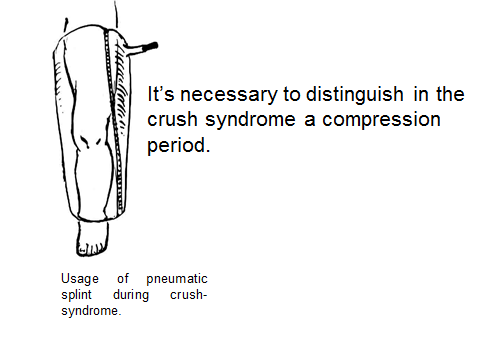 Fx need  fixation and conservative amputations may have to be performed either as emergencies or  as an elective measure.
Prognosis Related to Crush Syndrome
Major risk factors for renal failure :
2 or more limbs crushed
Insufficient early IV fluid
Delayed in presentation to hospital
Children at lesser risk may need dialysis
50 % or more may have severe long term limb disability if fasciotomy done
Patients often need long term physical therapy
51
Delayed Causes of Death
ARF
ARDS
Sepsis
Ischemic Organ Injury
DIC
Electrolyte Disturbances
Crush Syndrome 
Lecture Summary
Start IV fluids prior to extrication if possible
Assess quickly for hyperkalemia and
associated injuries 
If extrication > 6 hours after injury, do not 
perform fasciotomy for compartment syndrome
Perform careful monitoring after admission to 
hospital
53